Муниципальное автономное общеобразовательное учреждение «Артинский лицей»
Институт геофизики им. Ю.П. Булашевича УрО РАН
Социальная практика на базе обсерватории «Арти»
Руководители:
Кусонский Олег Александрович
Бугуева Фаина Федоровна
Цель практики – изучить работу геофизических станций обсерватории, получить представление о профессиях, необходимых для работы в обсерватории. 
Задачи практики: 
Познакомиться с историей обсерватории;
Изучить структуру и ведущие направления деятельности обсерватории; 
Провести совместно с сотрудниками мини – исследования, характерные для специфики по изучении геофизических процессов.
Блок 1: Обзорная экскурсия
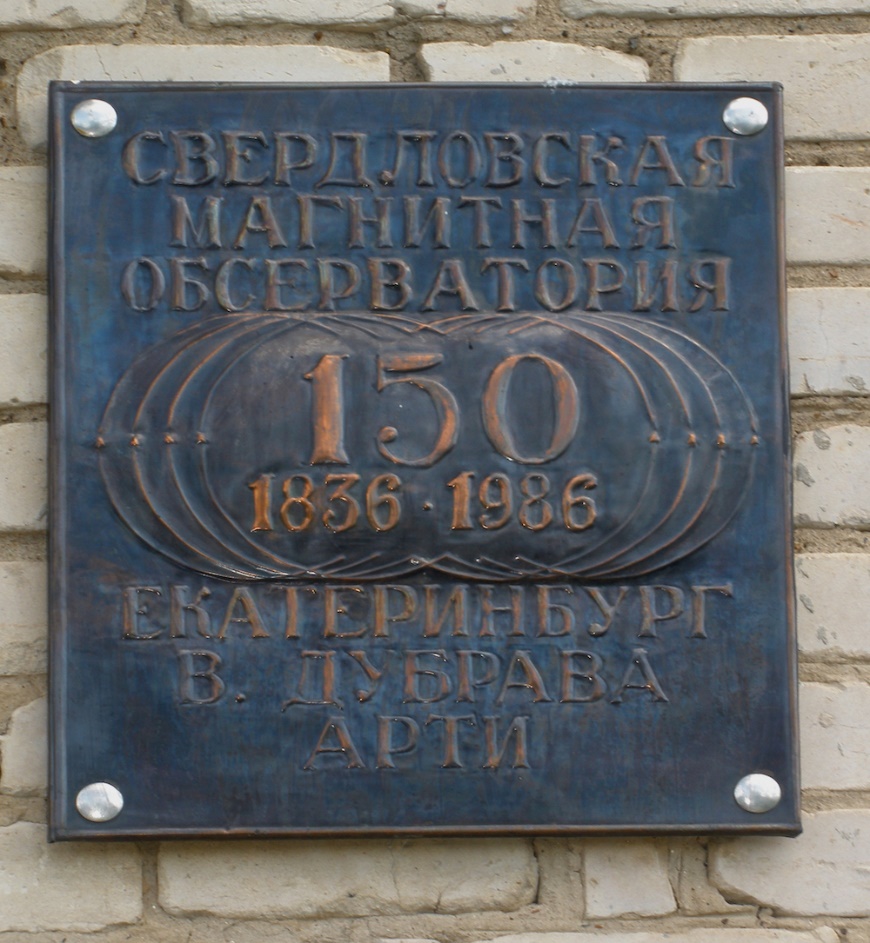 Блок 3: Сейсмическая станция
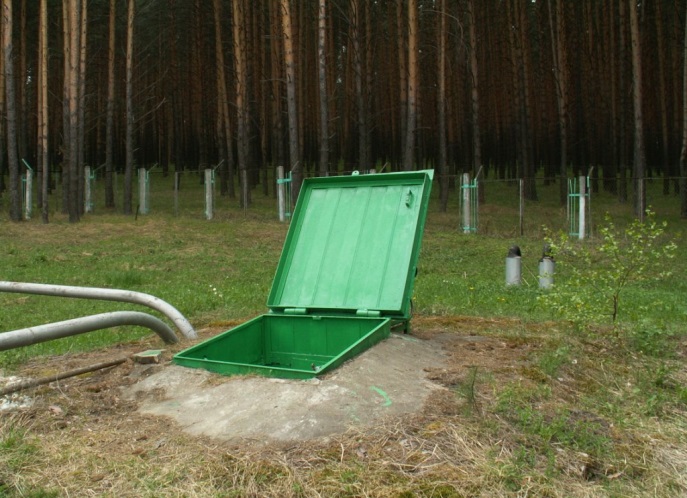 Регистрационное сооружение на территории выделенной сейсмической станции
Вход в подземное приборное сооружение сейсмической станции IRIS/IDA, где размещены сейсмометры,2009 г
Практическое задание сейсмической станции
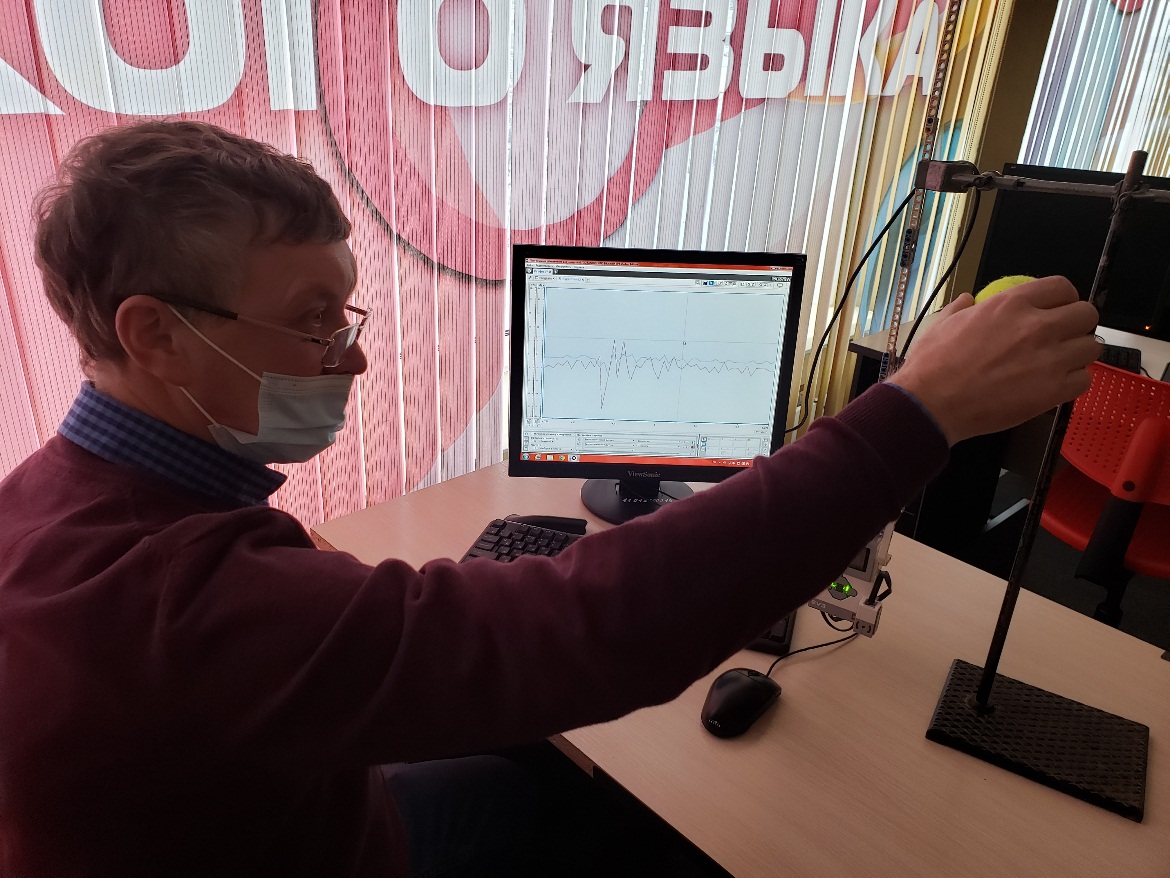 Блок 4: Ионосферная станция
Здание и антенное сооружение ионосферной станции. 2009 г.
Практическое задание ионосферной станции
Блок 2: Магнитная станция
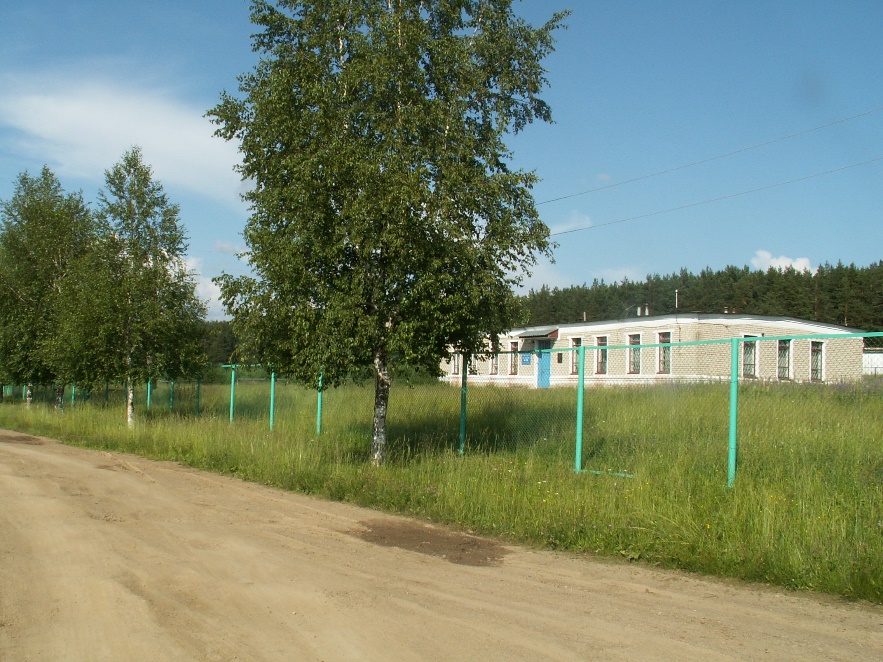 Техническое здание магнитной и сейсмической станций (фото из: Рыцк и др., 1973)
Техническое здание. Фото 2016 года
Построение карты магнитных изолиний
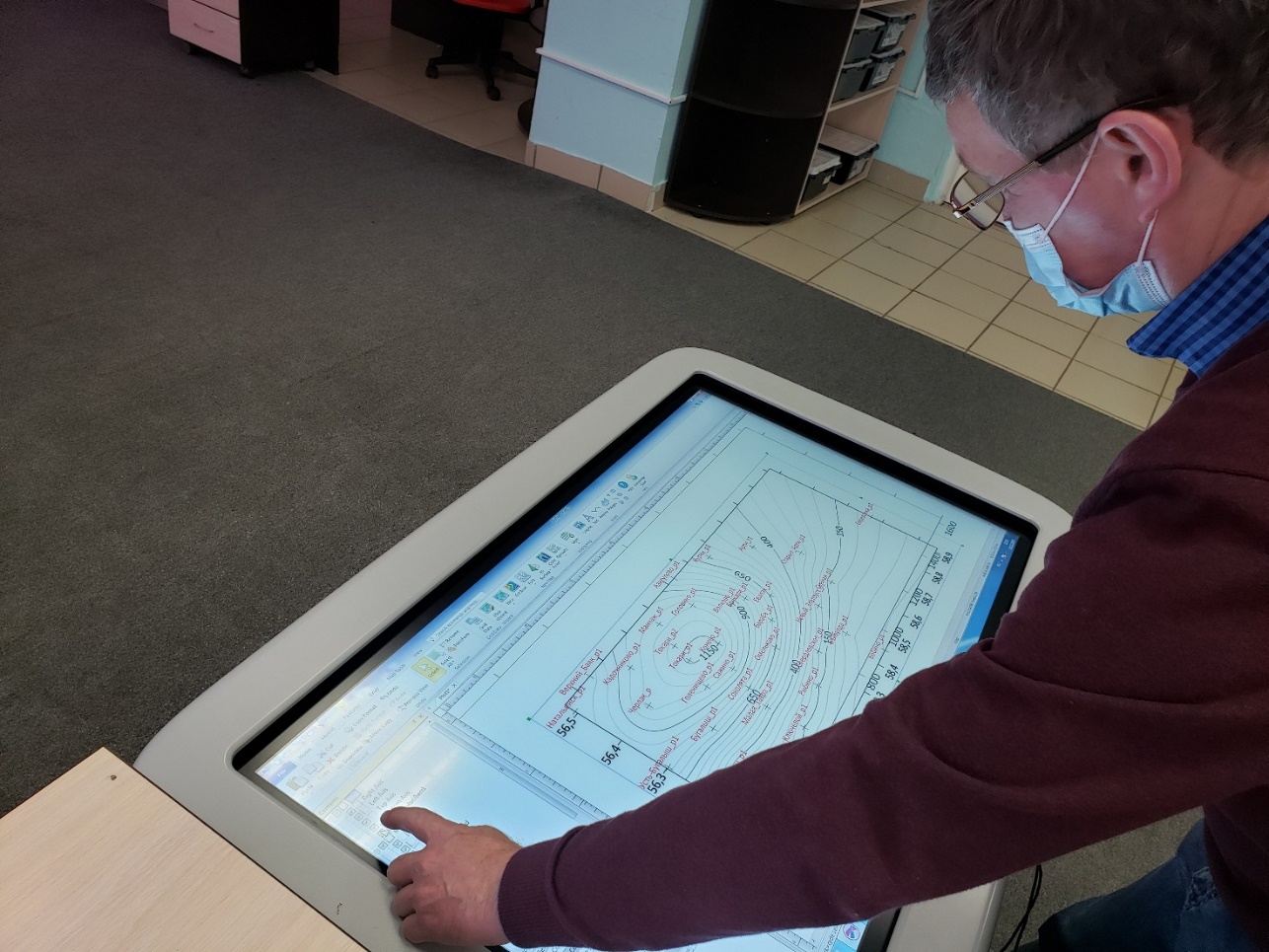 Данные для расчета
ПВХ     Широта       Долгота          Z            

          Азигулово_p1     56.5301317   58.3278283      783.46 
               Арти_t1     56.4300867   58.5691017      446.40 
           Байбулда_p1     56.1384000   58.4430000       21.29 
             Бараба_p1     56.2928150   58.3618133      709.38 
          Березовка_p1     56.2308850   58.9180367       66.90 
             Бобино_p1     56.0490750   58.4530383      -51.37 
            Бочкари_p1     56.3700767   58.3846200      832.20 
            Бугалыш_p1     56.2682843   57.9949128      747.95 
       Верхний_Баяк_p1     56.5301867   57.9467300      766.96 
            Волково_p1     56.3863889   58.3466666      942.76 
         Голенищево_p1     56.3258883   58.0831433     1015.82 
           Головино_p1     56.4564283   58.2770194     1045.21 
             Евалак_p1     56.3267993   58.4374577      648.14 
        Кадочниково_p1     56.4756761   58.0211965      950.41 
           Ключевой_p1     56.1198421   58.1208065      146.65
ПВХ     Широта       Долгота          Z            

Конево_p1     56.3577778   58.2105556     1153.97 
              Курки_p1     56.4986000   58.4563867      590.45 
        Малая_Тавра_p1     56.2035749   58.1189008      471.44 
             Манчаж_p1     56.4877636   58.1730673     1016.03 
         Натальинск_p1     56.5062335   57.8525254      752.62 
     Новый_Златоуст_p1     56.2223017   58.4852000      216.99 
          Омельково_p1     56.2526478   58.2887870      649.69 
             Рыбино_p1     56.1377067   58.2471317      156.28 
             Сажино_p1     56.3023850   58.1650867      985.97 
              Сарсы_p1     56.1757700   57.9458917      274.31 
             Сенная_p1     56.2269867   58.5877981      120.83 
       Свердловское_p1     56.1710551   58.3447820      196.25 
           Соколята_p1     56.2529102   58.1404739      741.02 
        Старые_Арти_p1     56.3273117   58.6375200      330.95 
             Токари_p1     56.3871535   58.1238540     1164.43 
             Токари_p2     56.4308346   58.1380481     1120.04 
       Усть-Бугалыш_p1     56.2984400   57.8567483      772.59 
             Черлак_p1     56.3986166   57.9598820     1017.89
Карта магнитных изолиний Артинского района
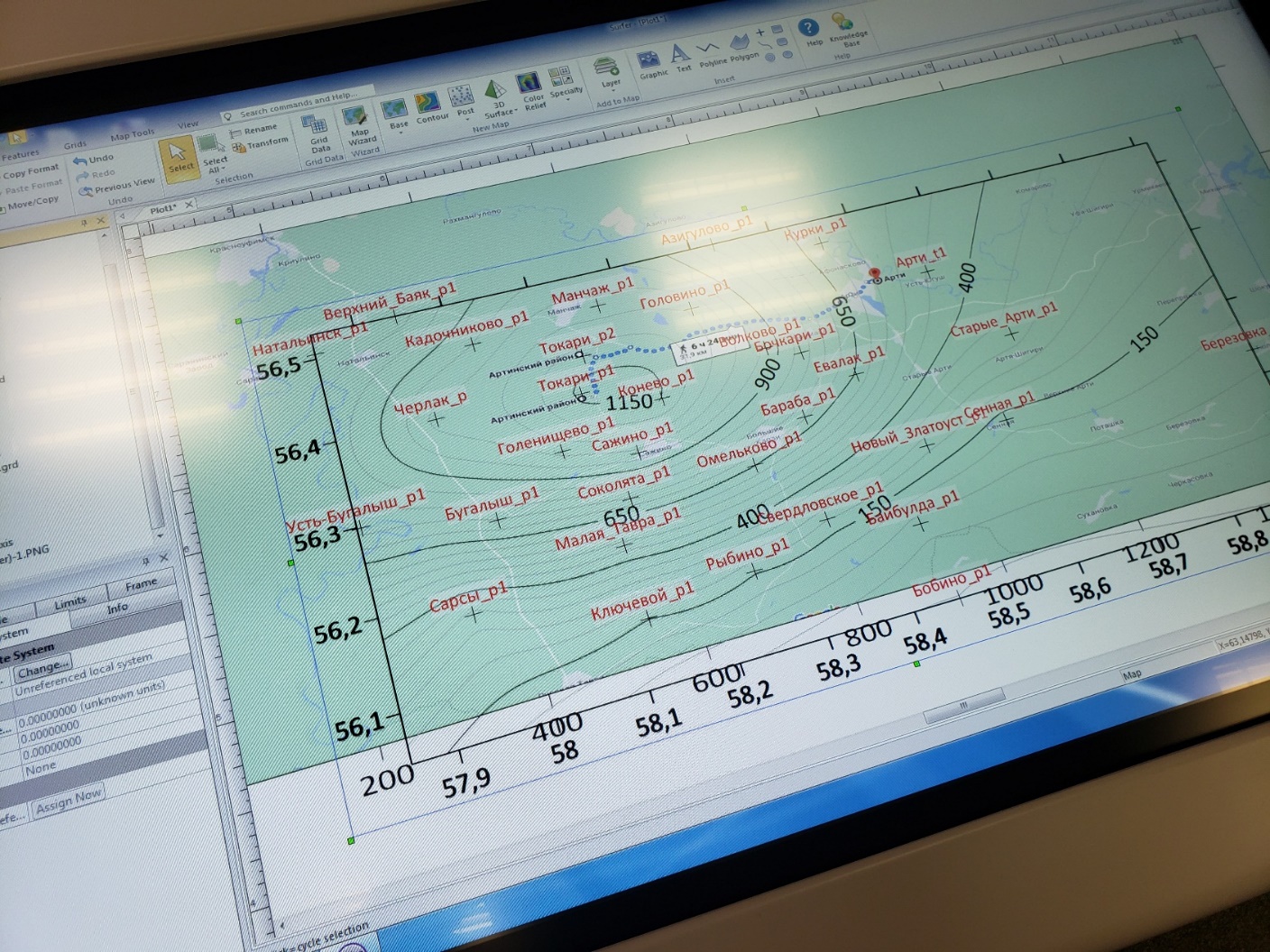